GANGGUAN REPRODUKSI
HIV
HIV : Pendahuluan

HIV (Human Imunodefisiensi Virus) adalah retrovirus RNA yang menginfeksi limfosit CD4+, makrofag, dan sel-sel dendritik.
Infeksi yang menyerang sel-sel sistem kekebalan tubuh dan sejumlah besar abnormalitas imunologik (baik aktivasi imun dan imunosupresi). 
Sel-sel tersebut terdapat pada permukaan lapisan kulit dalam (mukosa) penis, vagina, dan oral yang biasanya menjadi tempat awal infeksi HIV.
 Selain itu, HIV juga dapat langsung masuk ke aliran darah dan masuk serta bereplikasi di nodus limpa.
RNA adalah material genetik yang dimiliki virus HIV. 
Reverse transcriptase adalah enzim yang akan digunakan untuk memproses RNA membentuk DNA.
Kapsid adalah lapisan protein pembungkus material genetik.
Matriks adalah lapisan protein yang terdapat di luar kapsid.
Membran Lipid adalah selubung virus
Glikoprotein yang digunakan oleh virus untuk menempel pada sel inang.

Gen virus HIV : 
Gag, Pol, Env         Gen regulator 
Tat, Rev          Promosi ekspresi gen2 HIV
Gen aksesoris (Vpu hanya pada HIV-1, Vpx hanya pada HIV-2; Vpr, Vif, Nef)
Pendahuluan
Struktur Virus HiV : 
Glikoprotein, membrane lipid, matrix, kapsid, RNA, Enzim Transcriptase
The HIV life cycle includes six phases:
binding and entry
reverse transcription
integration, 
replication, 
budding, and 
maturation
maturasi
Patofisiologi
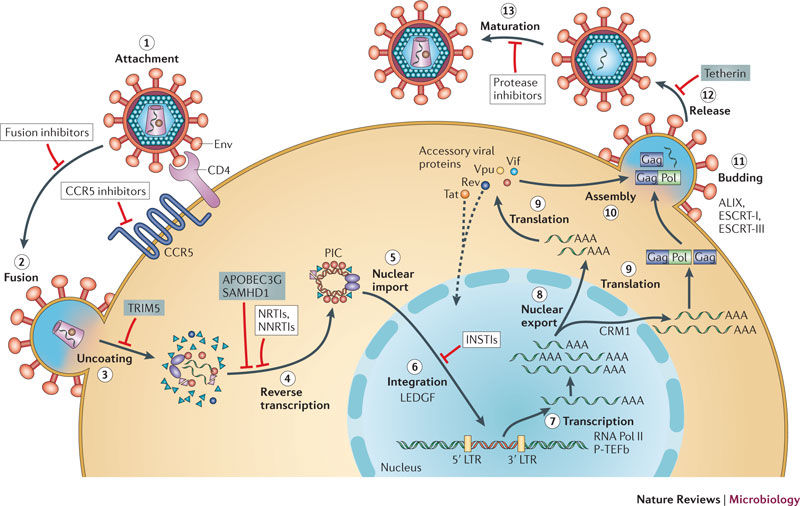 gp41
gp120
budding
Binding & entry
integrasi
Reverse transcription
replication
Binding and entry
HIV uses CD4 molecule as a receptor which is present in CD4+ cells such as T-lymphocytes, macrophages, monocytes, dendritic cells other and Antigen presenting cells.
A second co-receptor in addition to CD4 molecule is required for HIV to gain entry into host cell. CCR5 for macrophage tropic HIV and CXCR4 for T-lymphocyte tropic HIV.
HIV first binds to CD4 molecule mediated by surface glycoprotein gp120 and then to the corresponding co-receptors CCR5 or CXCR4. 
This binding brings conformational change in viral envelope inducing the binding of gp41 of virus into host  cell membrane and triggering the entry of virus into host cell.
Once the fusion of virus takes place with the host cell, viral RNA is released into the cytoplasm.
Reverse transcription
The HIV RNA must be converted to DNA before it can be incorporated into the DNA of the CD4+ cell 
This incorporation must occur for the virus to multiply.
conversion of HIV RNA to DNA is known as reverse transcription and is mediated by the HIV enzyme reverse transcriptase 
The result is the production of a single strand of DNA from the viral RNA. The single strand of this new DNA then undergoes replication into double-stranded HIV DNA
Integration
Once reverse transcription has occurred, the viral DNA can enter the nucleus of the CD4+ cell. 
The viral enzyme integrase then inserts the viral DNA into the CD4+ cell’s DNA. 
This process is known as integration. 
The CD4+ cell has now been changed into a factory used to produce more HIV.
This type of integrated viral DNA into host DNA is known as Pro-virus.
Once the viral DNA is integrated, infection of HIV is permanent.
Replication
The new DNA, which has been formed by the integration of the viral DNA into the CD4+ cell, causes the production of messenger DNA that initiates the synthesis of HIV proteins
The HIV virus may then enter into latency or enter into productive cycle
In productive cycle, the pro-virus DNA is then transcribed into mRNA by host RNA polymerase and finally translated to viral proteins. These viral proteins are processed to form virion components which are then assembled (pembentukan rantai protein virus).
Budding (virus immatur)
The HIV proteins and viral RNA, all the components needed to make a new virus, gather at the CD4+ cell membrane to form new viruses. 
These new viruses push through the different parts of the cell wall by budding. 
Many viruses can push through the wall of one CD4+ cell. These new viruses leave the CD4+ cell and contain all the components necessary to infect other CD4+ cells
Maturation
The new virus has all the components necessary to infect other CD4+ cells but cannot do so until it has matured. 
During this process, the HIV protease enzyme cuts the long HIV proteins of the virus into smaller functional units that then reassemble to form a mature virus. 
The virus is now ready to infect other cells.
Stadium Perkembangan Penyakit HIV
Stadium 1 (Infeksi Primer)
     HIV masuk ke dalam tubuh dan “bersembunyi”, tidak bergejala  atau mempunyai limfadenopati persisten generalisata, bertahan > 6 bulan dan tubuh mungkin tetap sehat.
Stadium 2 (Laten Klinik)
     Stadium awal infeksi namun menunjukan gejala klinis. 
	ex : BB turun <10% dan gejala saluran napas atas yang berulang serta penyakit kulit termasuk flare dari herpes zoster, cheilitis angular, ulkus oral berulang, erupsi papular pruritik, dermatitis seboroik, dan infeksi jamur di kuku.
Tes darah spesifik dapat menunjukkan bahwa seseorang  mempunyai antibodi terhadap virus. Tubuh masih sehat (10 tahun atau lebih).
Stadium Perkembangan Penyakit HIV
Stadium 3 (Gejala Konstitusional)
     Gejala-gejala dini mulai timbul berupa penurunan berat badan hebat, demam lama dan berkeringat hebat pada malam hari, ruam kulit, dan diare terus-menerus.
Stadium 4 (Infeksi Oportunistik)
     Timbul berbagai penyakit berbahaya dan pada stadium ini orang dikatakan menderita AIDS.
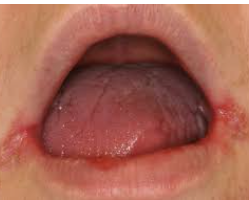 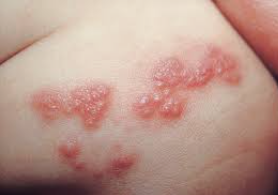 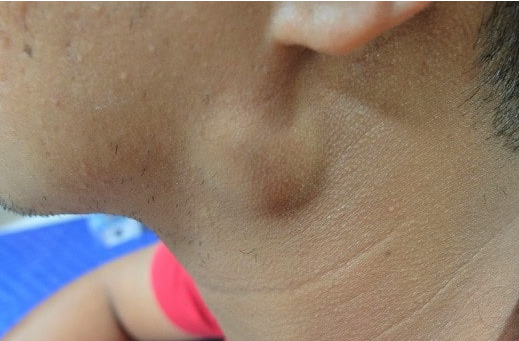 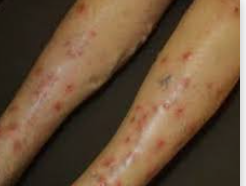 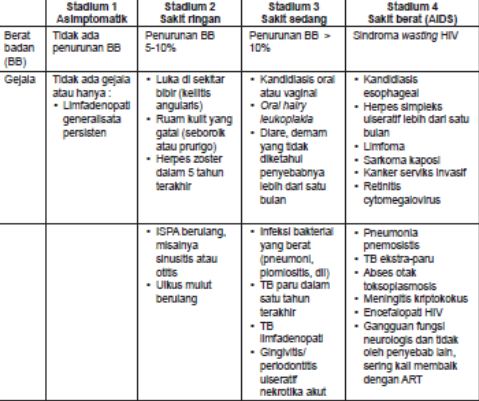 Stadium Klinis HIV
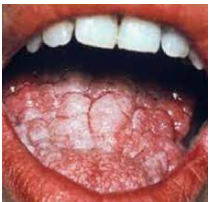 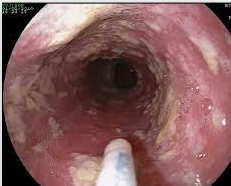 Sekian dan terima kasih